Fig. 1. Diagnostic and Sex Differences in the Left Hippocampus. All figures plot mean volumes ± 95% confidence ...
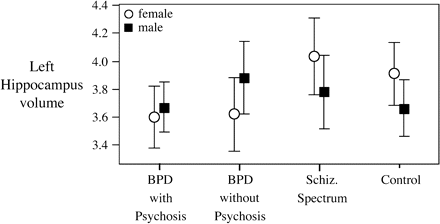 Schizophr Bull, Volume 34, Issue 1, January 2008, Pages 37–46, https://doi.org/10.1093/schbul/sbm120
The content of this slide may be subject to copyright: please see the slide notes for details.
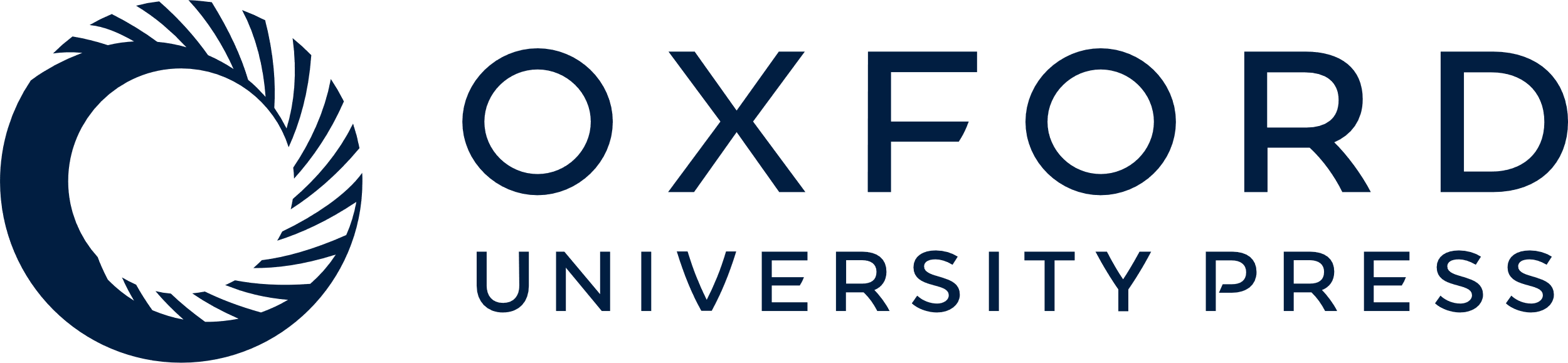 [Speaker Notes: Fig. 1. Diagnostic and Sex Differences in the Left Hippocampus. All figures plot mean volumes ± 95% confidence interval.


Unless provided in the caption above, the following copyright applies to the content of this slide: © The Author 2007. Published by Oxford University Press on behalf of the Maryland Psychiatric Research Center. All rights reserved. For permissions, please email: journals.permissions@oxfordjournals.org.]
Fig. 2. Diagnostic and Sex Differences in the Left Amygdala.
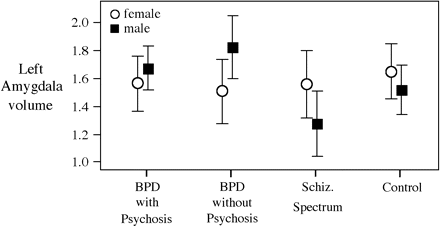 Schizophr Bull, Volume 34, Issue 1, January 2008, Pages 37–46, https://doi.org/10.1093/schbul/sbm120
The content of this slide may be subject to copyright: please see the slide notes for details.
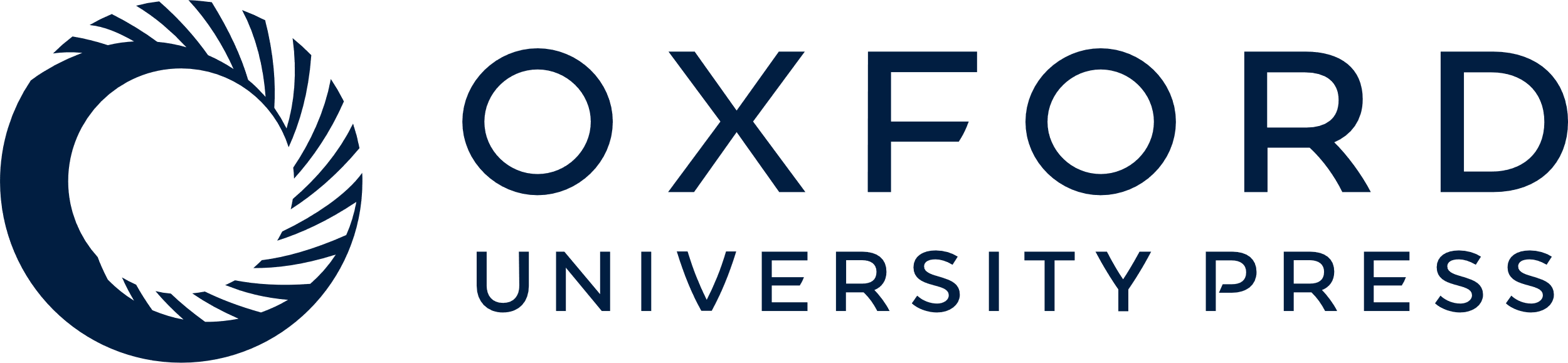 [Speaker Notes: Fig. 2. Diagnostic and Sex Differences in the Left Amygdala.


Unless provided in the caption above, the following copyright applies to the content of this slide: © The Author 2007. Published by Oxford University Press on behalf of the Maryland Psychiatric Research Center. All rights reserved. For permissions, please email: journals.permissions@oxfordjournals.org.]
Fig. 3. Diagnostic Differences in the Thalamus and Right Nucleus Accumbens.
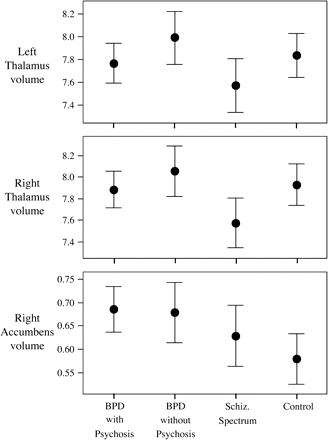 Schizophr Bull, Volume 34, Issue 1, January 2008, Pages 37–46, https://doi.org/10.1093/schbul/sbm120
The content of this slide may be subject to copyright: please see the slide notes for details.
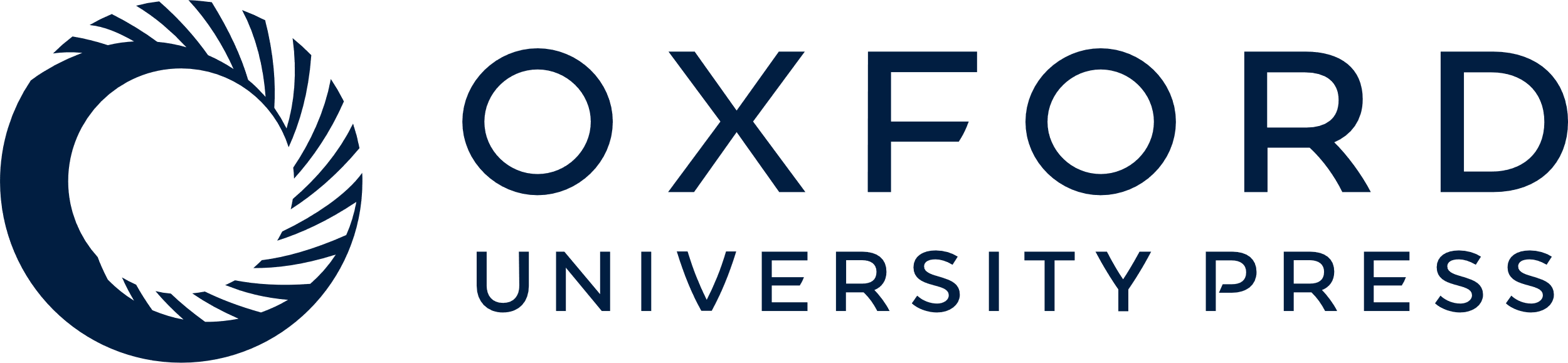 [Speaker Notes: Fig. 3. Diagnostic Differences in the Thalamus and Right Nucleus Accumbens.


Unless provided in the caption above, the following copyright applies to the content of this slide: © The Author 2007. Published by Oxford University Press on behalf of the Maryland Psychiatric Research Center. All rights reserved. For permissions, please email: journals.permissions@oxfordjournals.org.]